Case Study
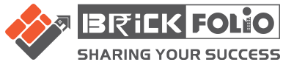 Brick Folio
+1-408-791-3820
+91-856-00-00-600 
sales@dialerindia.com
+91-856-00-00-600
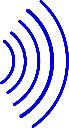 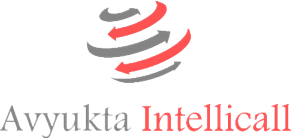 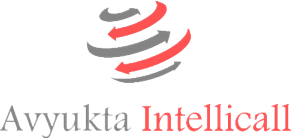 www.dialerindia.com
avyuktaindia
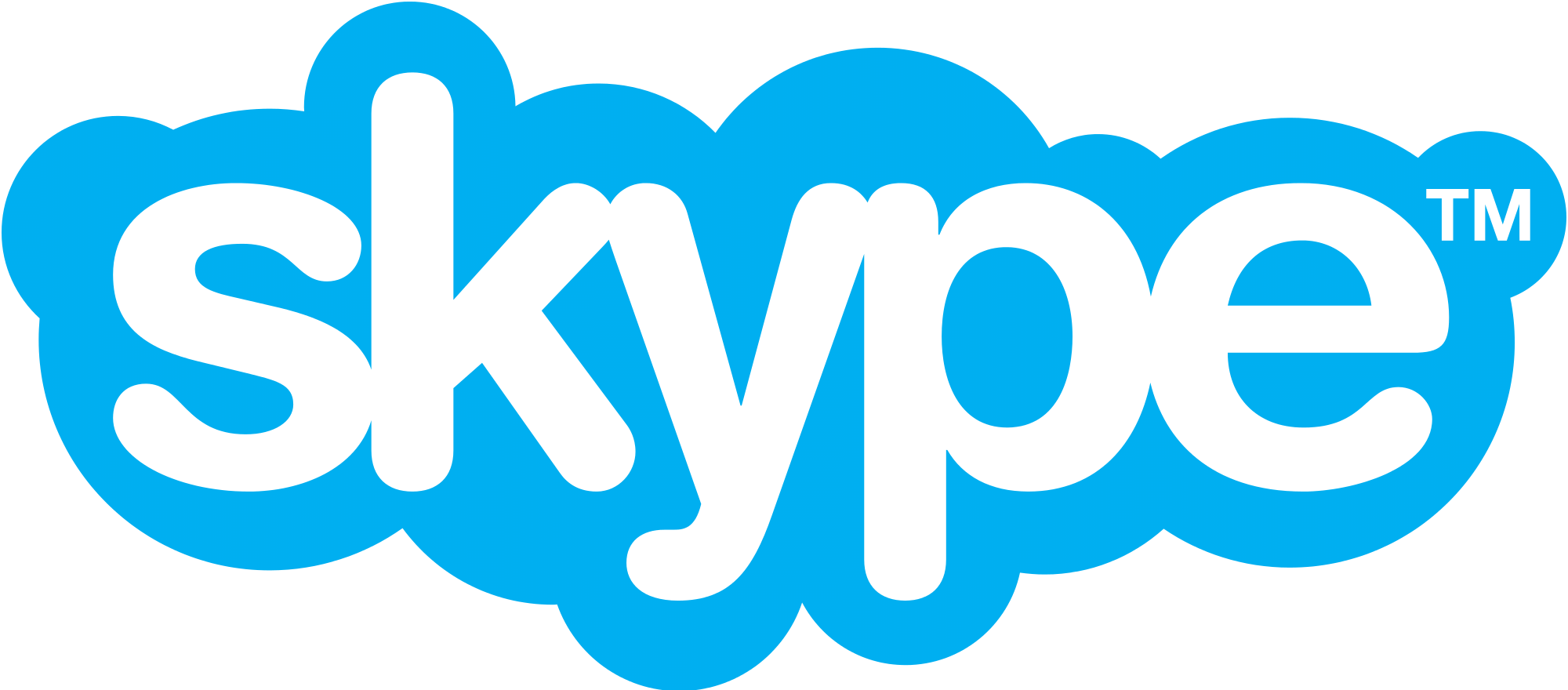 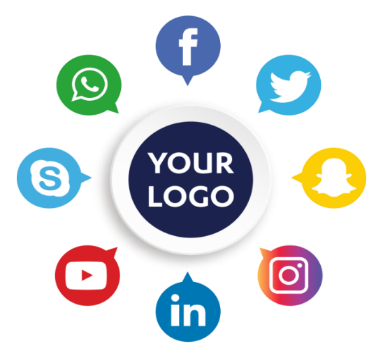 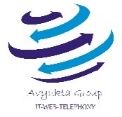 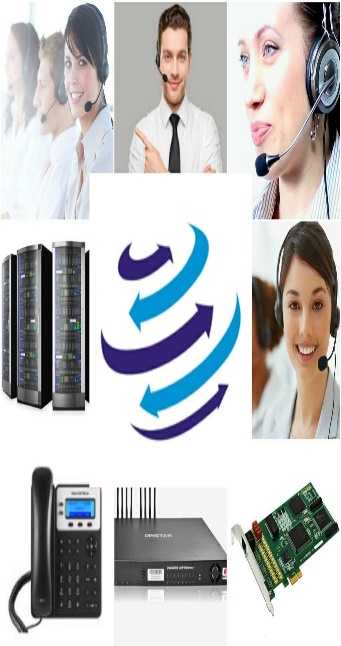 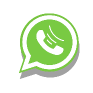 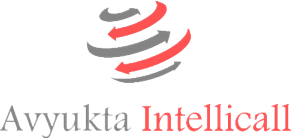 Case Study Brick folio
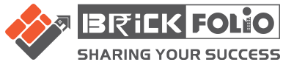 About Brick Folio

Brick Folio is a real estate broker agency which deals in Commercial Property, Residential Property, Property Management Services and Property Sale, leasing and property investment Services. It also helps in property investments. Its headquarter is in Pune. It has many branches in major city’s of India like Mumbai, Nagpur, Delhi, Chennai, Hyderabad, Bengaluru. They Primarily focus on commercial and residential real estate which includes investment, leasing and resale. Brick Folio also provide instant support, extensive strategy and thought planning for projects it acquires. Brick Folio have big network of developers and investors they are experts in property deals. Brick Folio also helps in legal documentation for property sell, purchase or any lease cases. Brick Folio also helps for loan process. Mr. Danish Iqbal is MD- Cofounder of Brick Folio. Brick Folio has big team to deal with.
Case Study Brick Folio
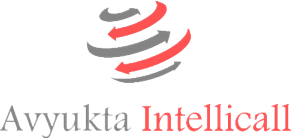 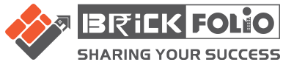 Key Challenges Areas of Brick Folio

1. Customer did not have any automated calling process. Agents had to call with their mobile phones and had  
    to save their call records for any future reference/ requirements .
2. If there was any call back scheduled for any buyer or seller then there was no reliable call-back option even   
    for  follow-ups.
3. They were not managing any database for their prospects, buyers, sellers, investors etc .  Agents were  
    missing follow-ups, the previous conversations, remarks etc were not managed properly .
4. Dependency of agent for any buyer because other agents don’t know what deal an agent has done with 
    buyer or seller.
5. They were looking for a centralised calling system with CRM where the head office can upload the leads 
    for different cities and the central office can have their logs & recordings for each lead. 
6. Brick Folio team was also looking for a solution which can be integrated with their in-house company CRM, 
    where they can upload all the data, leads and agents can dial through that CRM, and each and every call  
    need to be recorded centrally, also they need reports, records on a minimal clicks.
Case Study Brick Folio
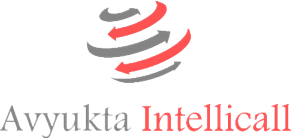 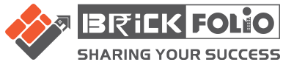 Solutions we implemented at Brick Folio

1. We have implemented a centralized server at head office of Brick Folio with GSM gateway for outbound  
    calls.
2. Leads are uploaded by head office and the agents call with automated system according to their region or  
    city’s.
3. We integrated Brick Folio CRM with Avyukta Dialer, as per customer requirement we sync the data on real   
    time between these two applications over APIs. 
4. Now Brick Folio have a big database of buyers, sellers, investors and property dealers, they can fetch their 
    records on minimal clicks and they can extract any recording of any agent or client on few clicks as well.
5. Now its very easy to make conference call for any agent for negotiation  of property or any legal advice also, 
    due to every call recording it is difficult for anyone to alter any deal or any discussion
6. With our solution Brick Folio  is now having centralized call recordings with all logs and history to evaluate /  
    track any kind of deal  registered at Brick Folio just on few clicks.
7. Automated mail scheduled for all call logs to respective persons after duty hrs.
Case Study Brick Folio
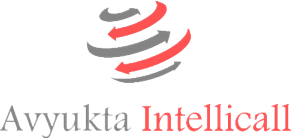 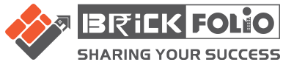 Impact of our Solution in Brick Folio

	After Implementation of all above mentioned solutions from Avyukta drastic changes came in overall experiences to both calling persons and tele callers. Key impacts are listed below:

1. Agent has assigned leads in their panel to contact, he/she need not to run here and there for any lead.
2. Automated Scripts with basic keyword which are used in their profession helped agents to impress client 
    while calling.
3. Follow-ups and call recording are arranged in proper manner and can be extracted on minimal clicks.
4. Overall manual work before the call is just eliminated by 85-90% with complete access of previous history 
    in few clicks only even the last call were completed by any other tele caller.
5. All concern authorities of Brick Folio have access to all logs, history, recordings on a single platform with 
    few clicks only which minimizes the manual efforts for them to get all things in shortest possible time.
Case Study Brick Folio
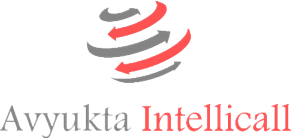 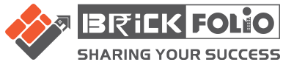 Existing Architecture with GSM Gateway
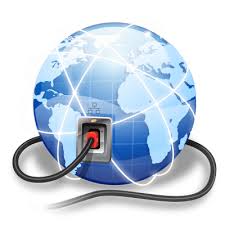 Remote Agents
Internet
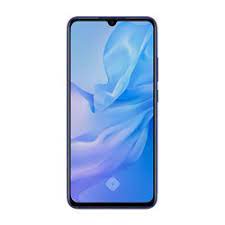 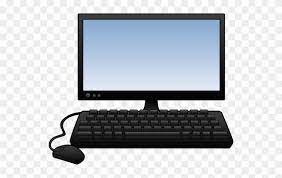 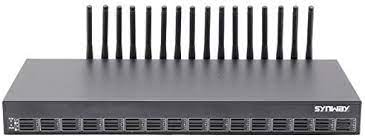 GSM Gateway
Firewall
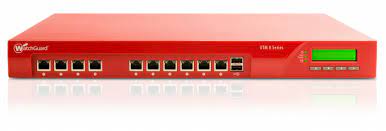 Agent Floor
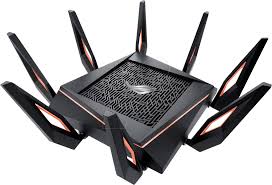 Wifi
Router
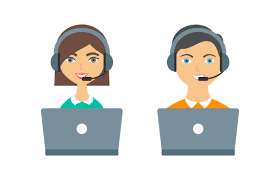 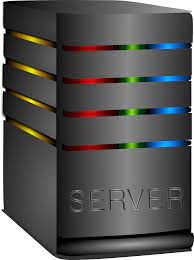 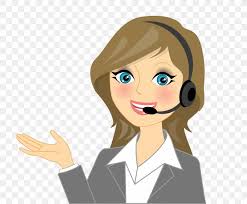 Avyukta
Dialer
Server
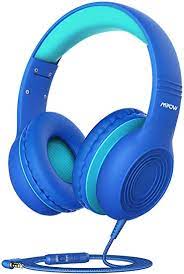 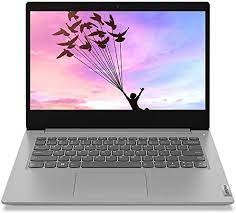 Admin / Quality / Supervisor / TL PC’s
Sales Force
Usb Headphone
Dialer Mobile
IP Phone
Soft Phone
Agent PC
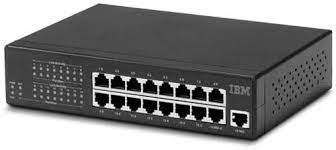 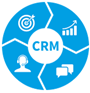 Switch
25+ Reports
Voice Logs
Complete Recordings logs
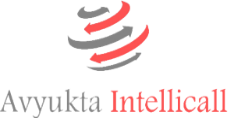 Campaign Manager
Case Study Brick Folio
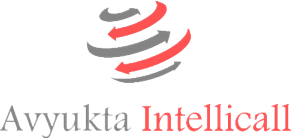 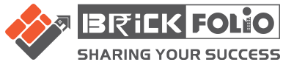 Brick Folio Call Flow
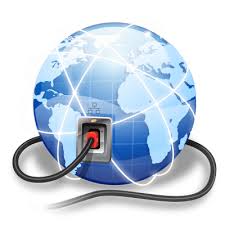 Remote Agents
Internet
Login – Public IP
 http://103.68.9.166/
Admin / Quality / Supervisor / TL PC’s
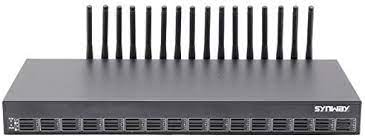 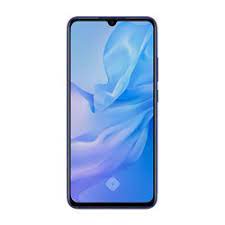 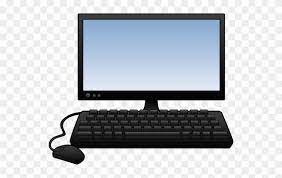 GSM Gateway
Firewall
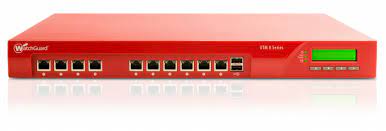 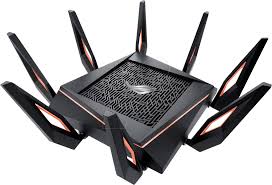 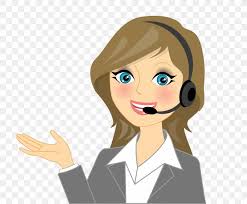 Wifi
Router
Agent Floor Local IP
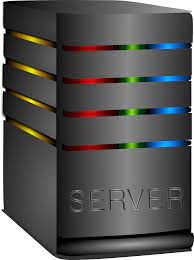 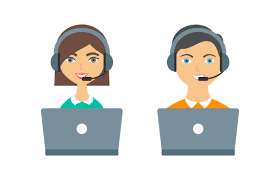 Avyukta
Dialer
Server
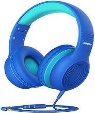 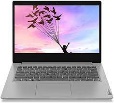 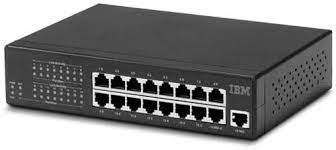 Switch
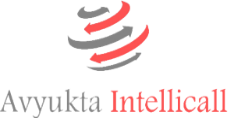 +1-408-791-3820
+91-856-00-00-600 
sales@dialerindia.com
24 X 7 X 365 “Decade” of 1900+ Satisfied BPO’s
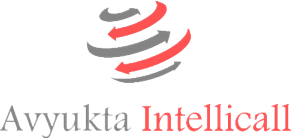 avyuktaindia
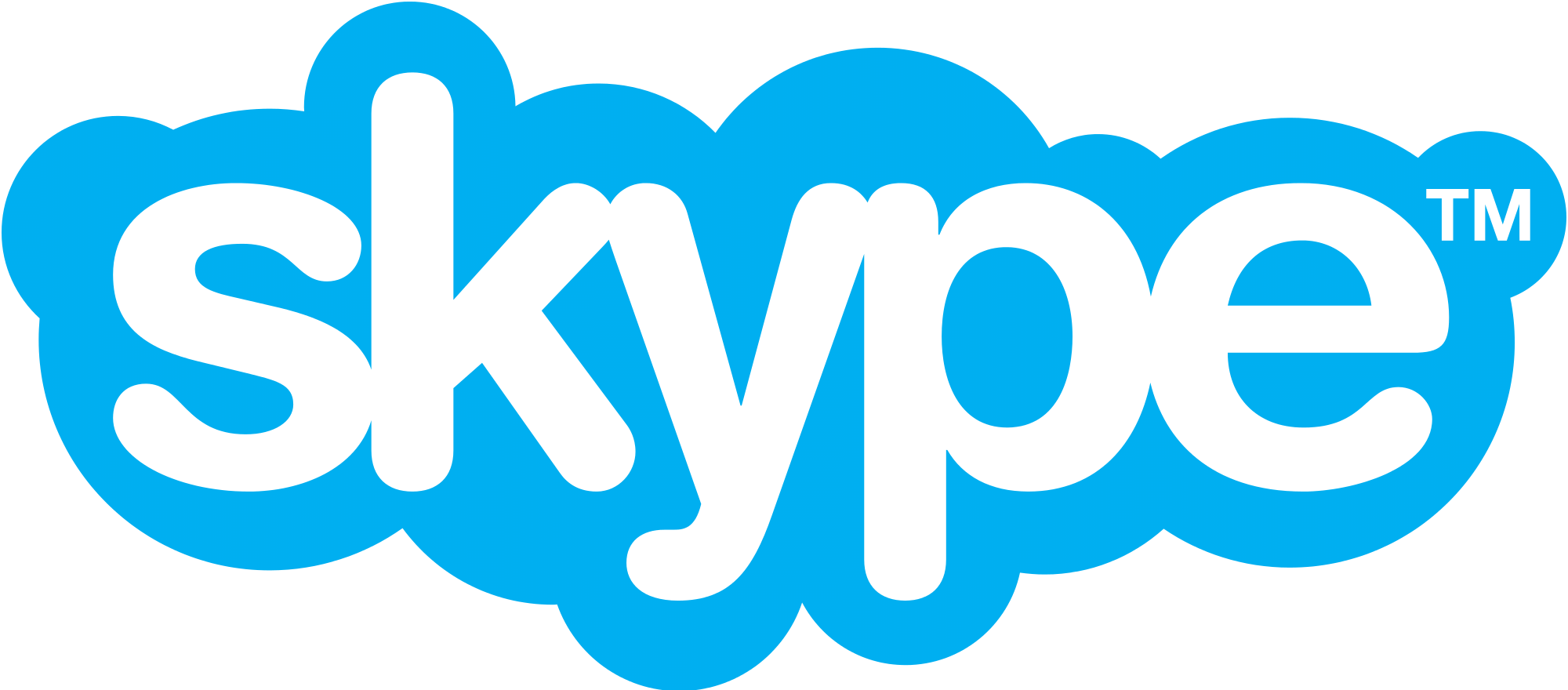 The Competition Assassinators

275+ Live Ref. Centres
11 Yrs. X Asterisks Dev.
9 Countries,91+ Cities
Live Demo / PoC 
Lower than the Lowest Professional Bidder
All possible Techno-commercial models
No Blame Game : Your CTI-CRM-VoIP “SPOC”
100% Gov. Compliance
72 HR Refund Policy
10% Ref. discount/s
24X6 Support NoC
“The” single Answer to your  
A to Z 
Tel- ”e” - calling requirements
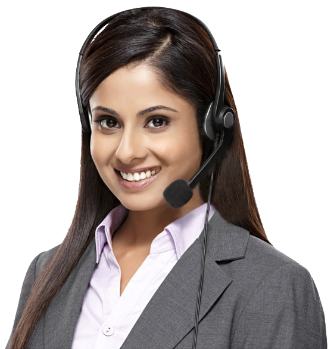 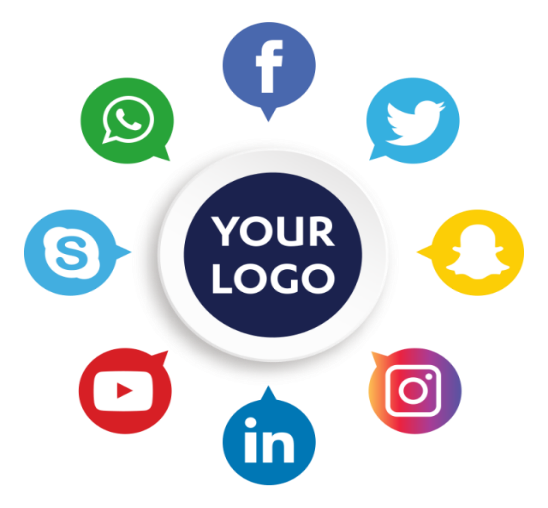 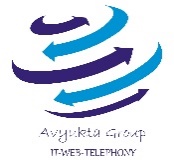 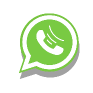 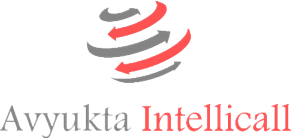 Trust over 11+ years
Some* Major Clients
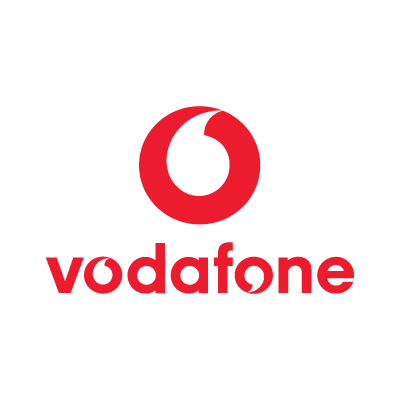 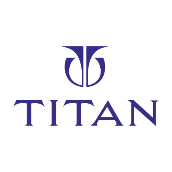 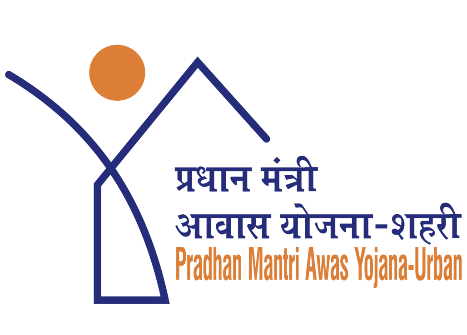 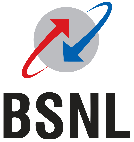 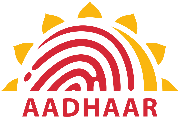 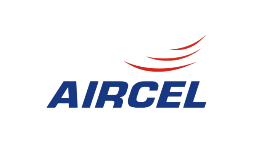 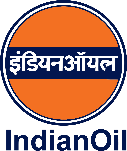 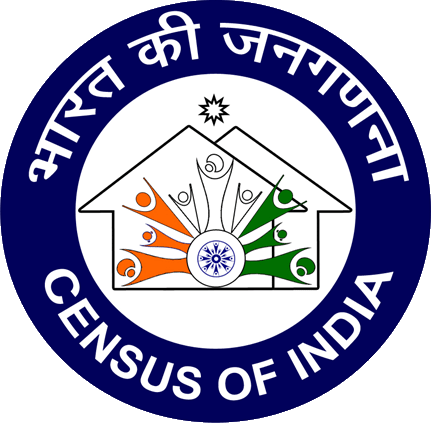 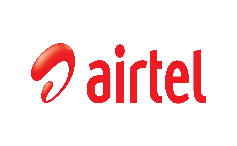 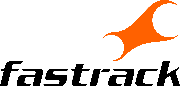 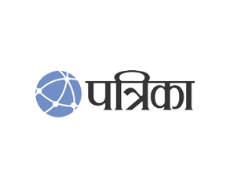 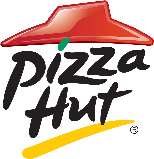 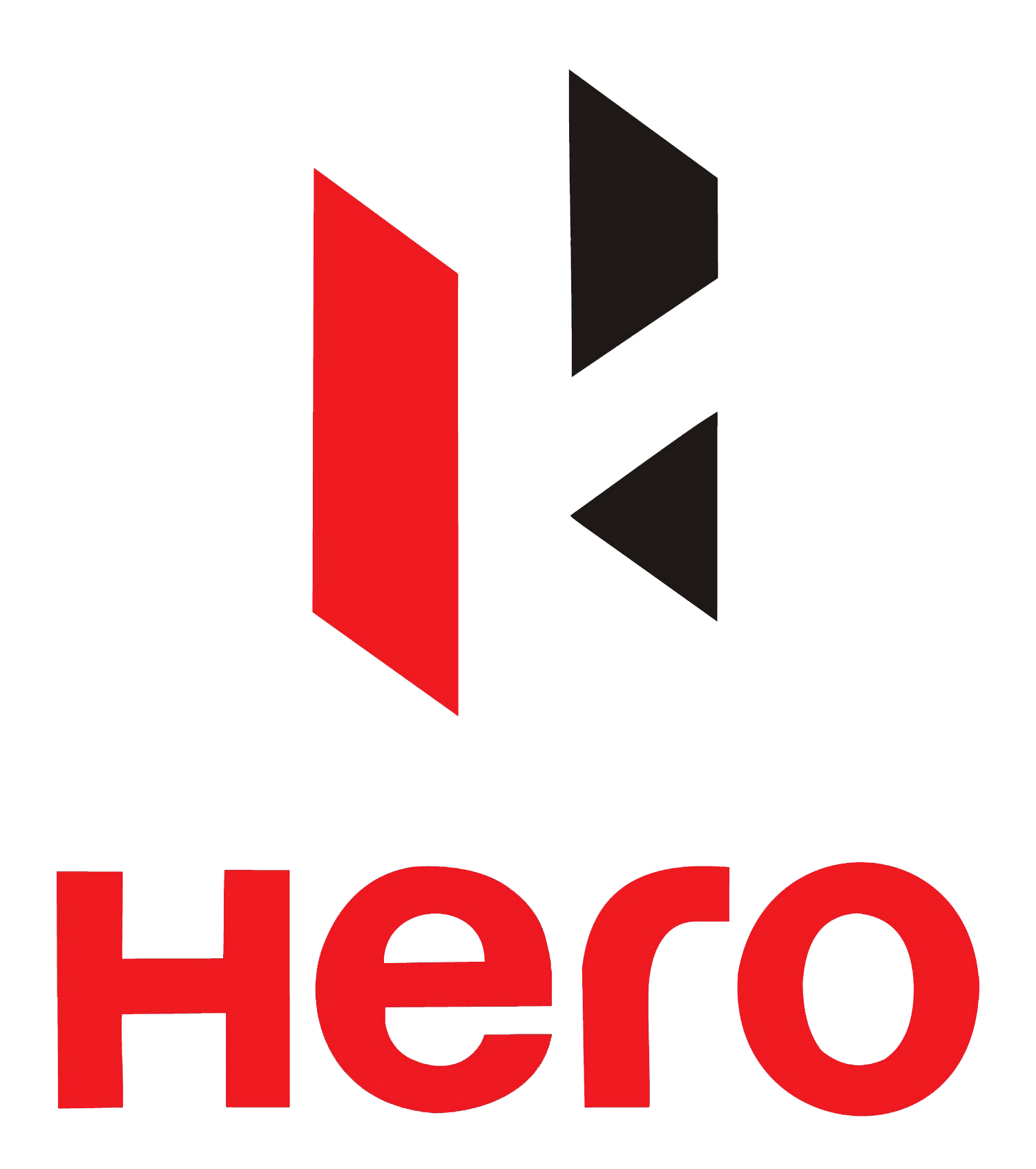 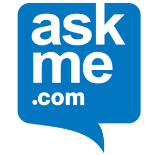 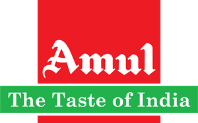 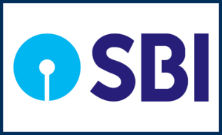 CTI Hardware Partners
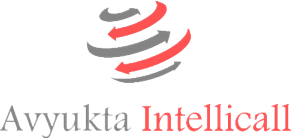 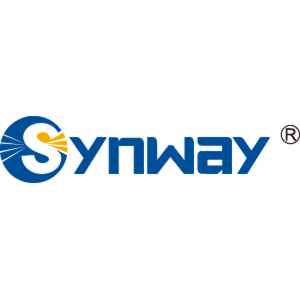 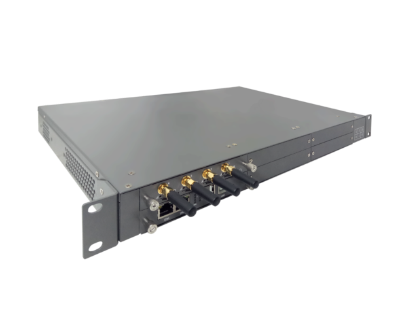 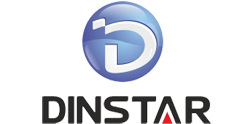 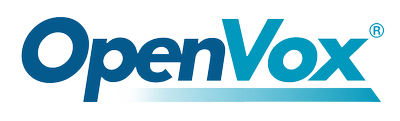 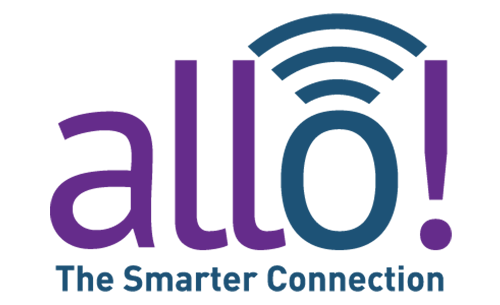 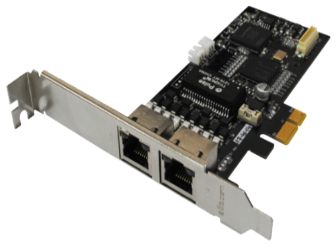 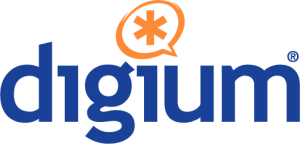 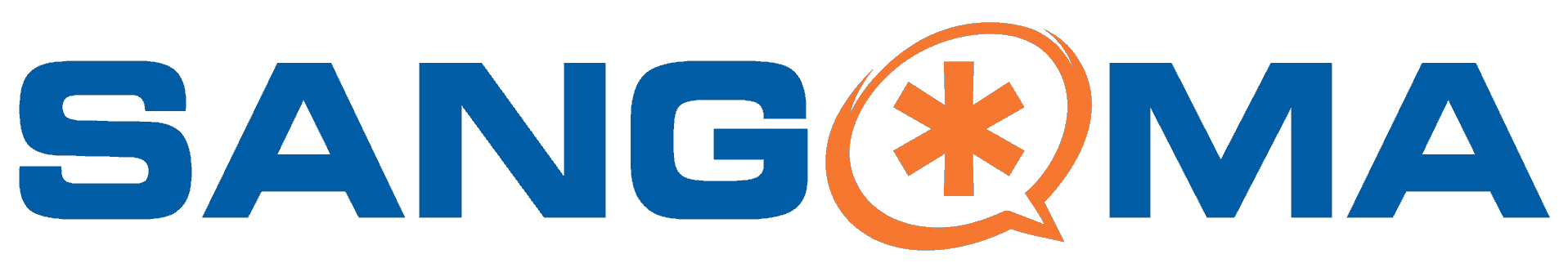 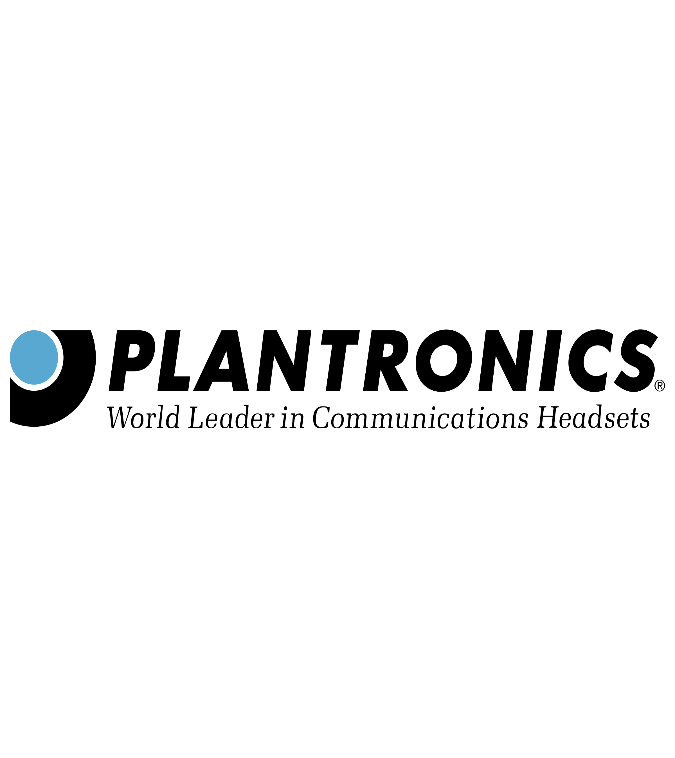 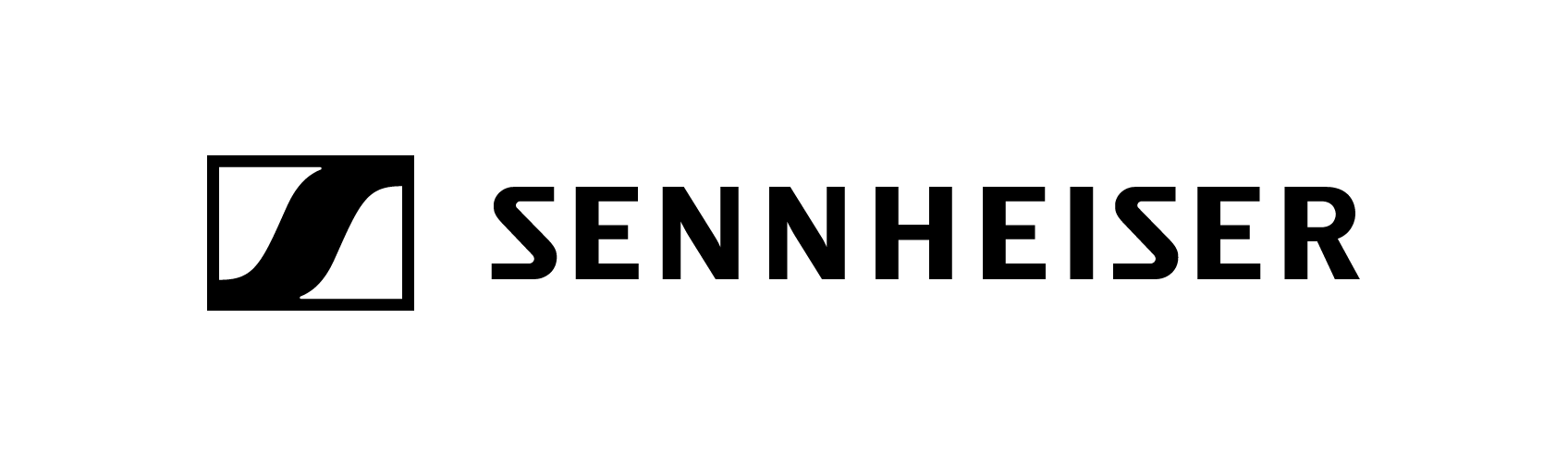 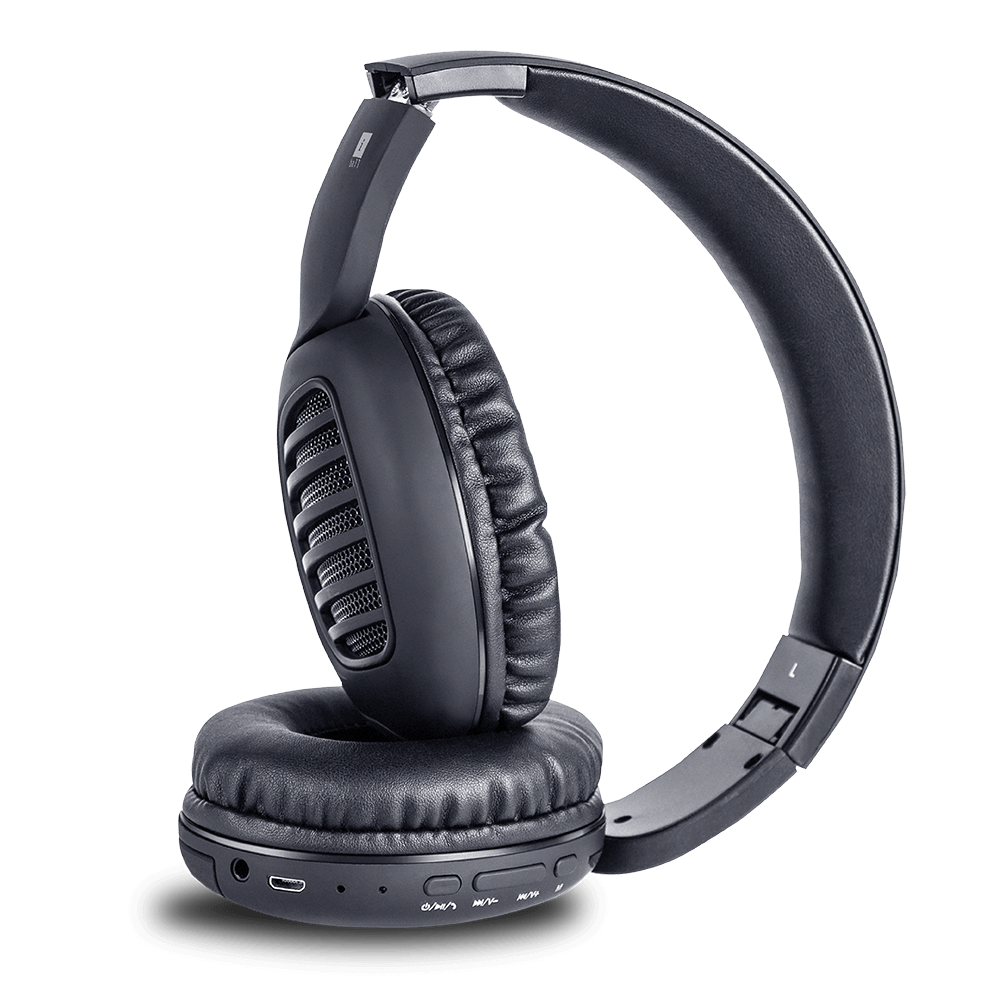 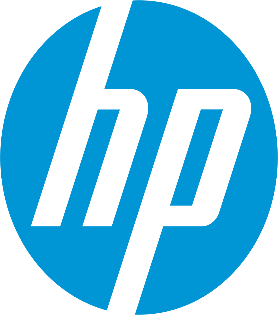 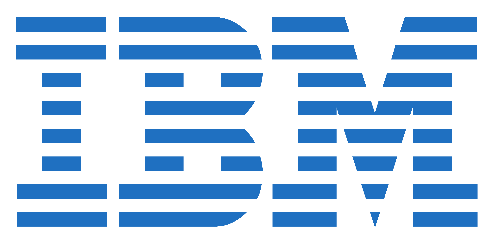 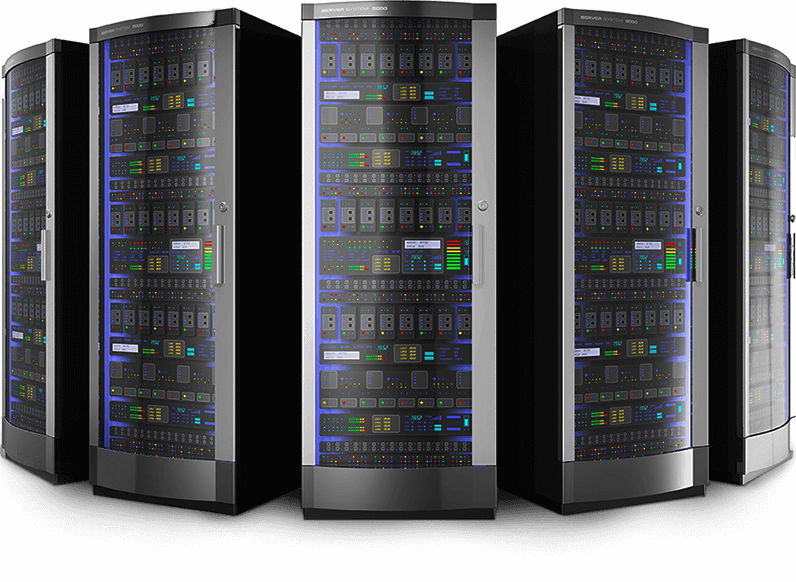 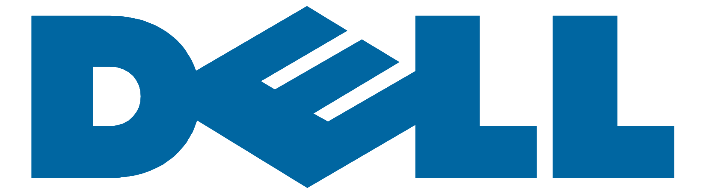 Useful links
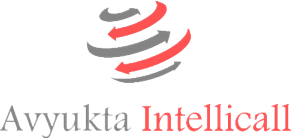 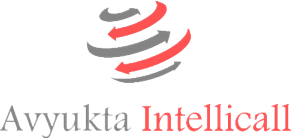 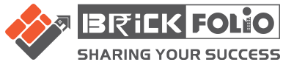 Thank You For Your Valuable Time